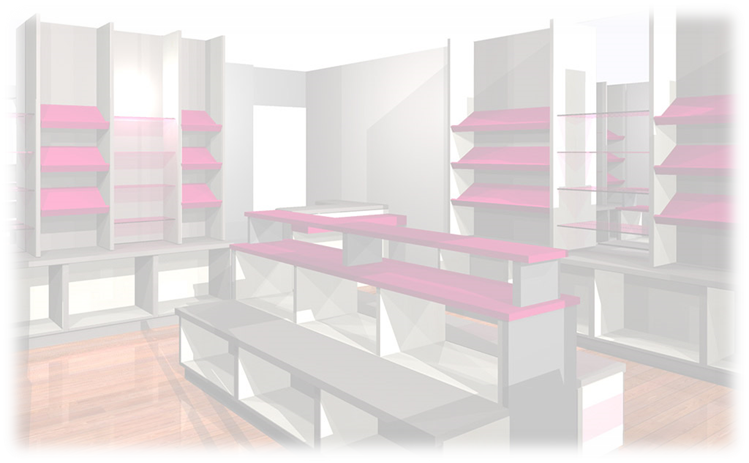 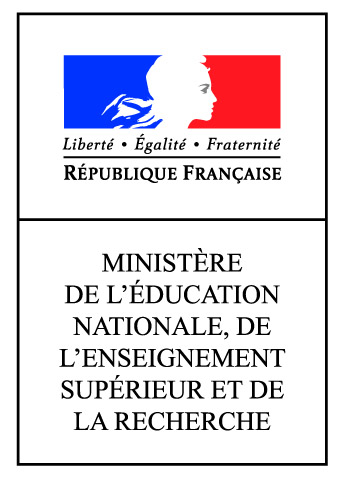 Mercredi 30 mars 2016


Ecole Supérieure du Bois
7, rue Christian Pauc
44 000 NANTES
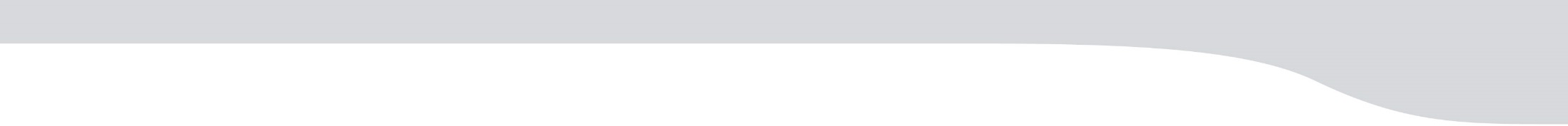 Samuel VIOLLIN IGEN STI
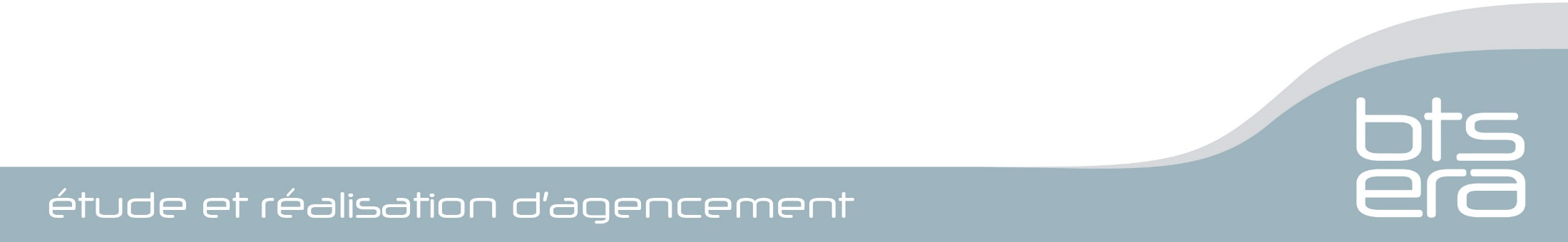 Samuel VIOLLIN IGEN STI
[Speaker Notes: Page de présentation de la première intervention]
Les Chiffres de la formation*
21 établissements accueillent 587 étudiants 
    421 sous statut scolaire 
   166 sous statut d’apprentis 
*chiffres 2012-2013
Les Chiffres de la formation
Les Chiffres de la formation
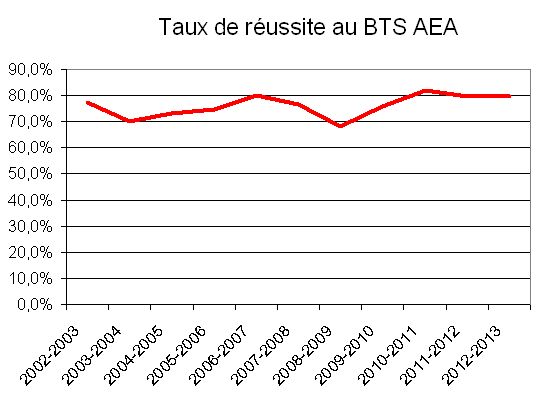 Le taux de réussite de ce BTS le place au même niveau que l’ensemble des BTS du secteur de la production qui est de 81%
Les Chiffres de la formation
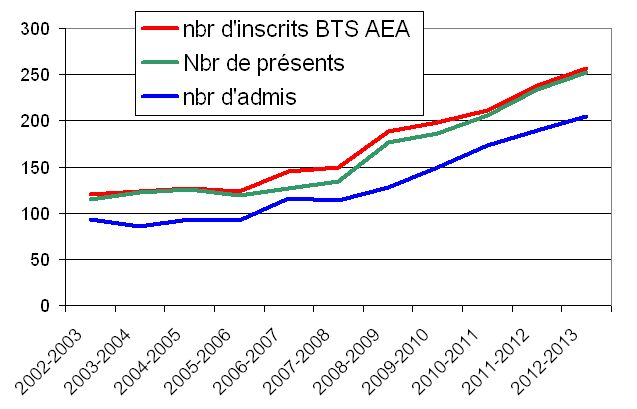 Le nombre de quelques 200 diplômés par an dans le secteur reste compatible avec les possibilités d’intégration professionnelle de la profession.
Synthèse enquête BTS AEA Mars 2014
L’enquête  a été effectuée auprès des vingt centres proposant le BTS AEA. 10 établissements y ont répondu, représentant un total de 175 élèves, 4 entreprises ont également participé à l’enquête (taille de 18 à 100 personnes)
Profil des élèves 

Les sections de BTS AEA accueillent un public féminin important (53%) ce qui est une rare spécificité pour un BTS industriel.

Les élèves sont issus pour la moitié d’entre eux de la voie professionnelle.

La proportion d’élèves issus de voie technologique et générale varie en fonction des centres sans dépasser pour chaque voie 30% de la promotion.
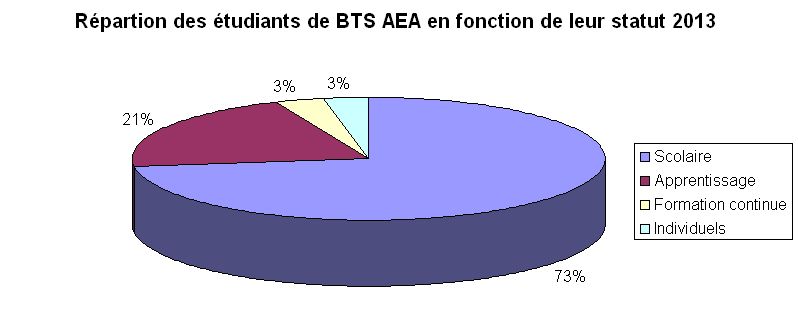 La proportion d’apprentis reste modeste dans cette formation, elle est en STS AEA une des plus faibles pour les STS de la filière (30 % en SCBH)
Les Chiffres de la formation
Les poursuites d’études après le BTS

Dans le cas de formation par l’apprentissage, la poursuite d’étude est relativement faible ( de 10 à 20%) tandis que dans le cas de FISS, le taux de poursuite varie de 40 à 60%. Le taux moyens toutes formations est de l’ordre de 46%. 

Ces poursuites sont essentiellement constituées par les licences professionnelles (chargé d’affaires).  De l’ordre de 10 à 15% des élèves en poursuite d’étude s’orientent vers des études d’architectures en école d’architecte ou de design d’espace intérieur.